Statistical Machine TranslationPart III – Phrase-based SMT / Decoding
Alex Fraser
Institute for Natural Language Processing
University of Stuttgart

2008.07.23      EMA Summer School
Outline
Phrase-based translation 
Log-linear model
Tuning log-linear model
Decoding
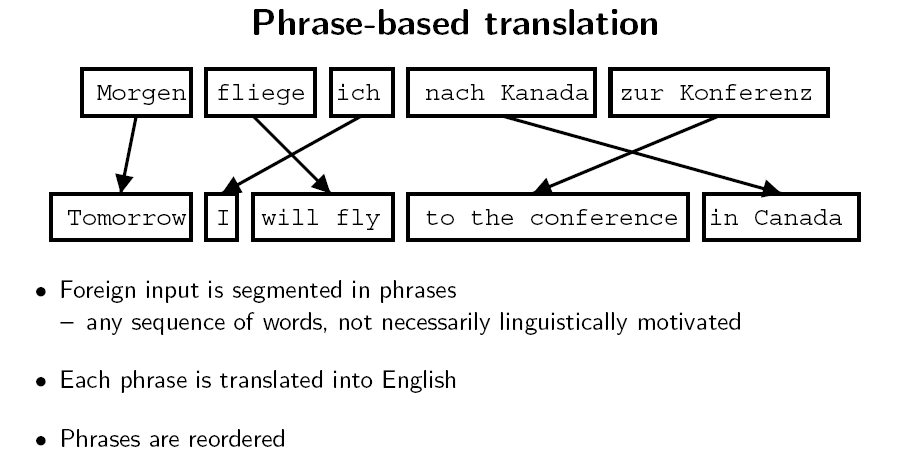 Slide from Koehn 2008
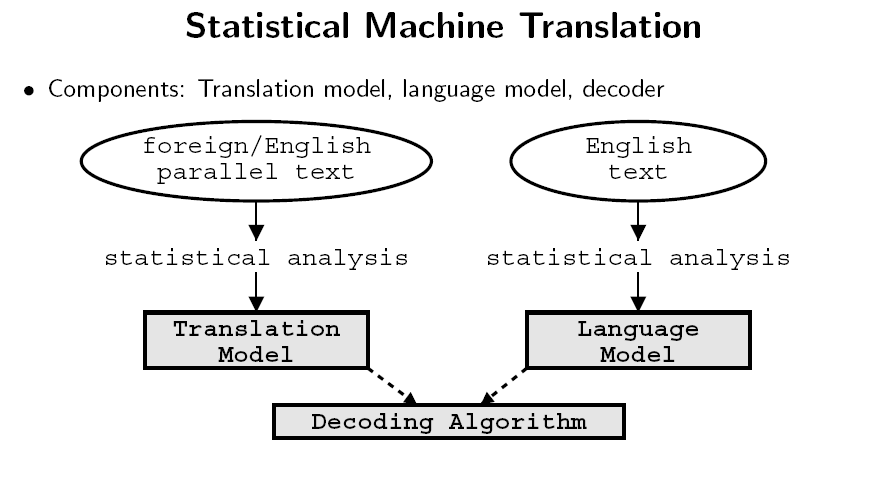 Slide from Koehn 2008
Language Model
Usually a trigram language model is used for p(e)
P(the man went home) = p(the | START) p(man | START the) p(went | the man) p(home | man went)
Language models work well for comparing the grammaticality of strings of the same length
However, when comparing short strings with long strings they favor short strings
For this reason, a very important component of the language model is the length bonus
This is a constant > 1 multiplied for each English word in the hypothesis
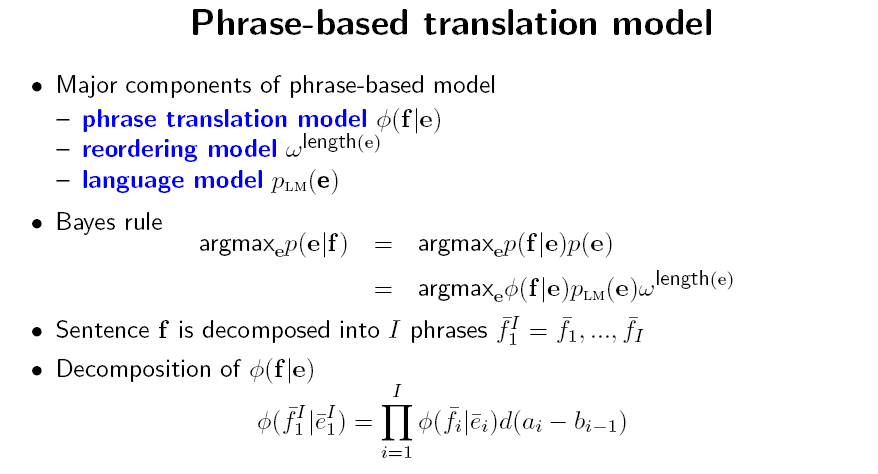 d
Modified from Koehn 2008
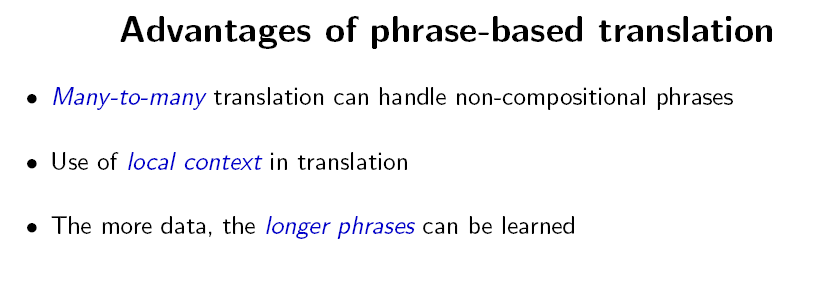 Slide from Koehn 2008
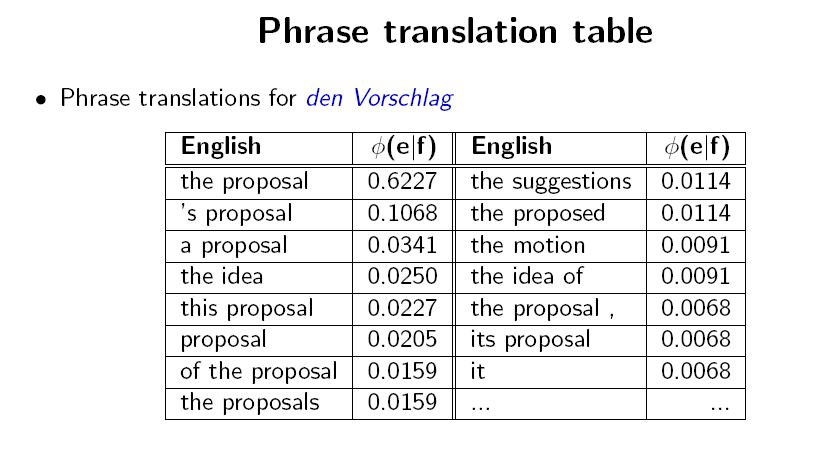 Slide from Koehn 2008
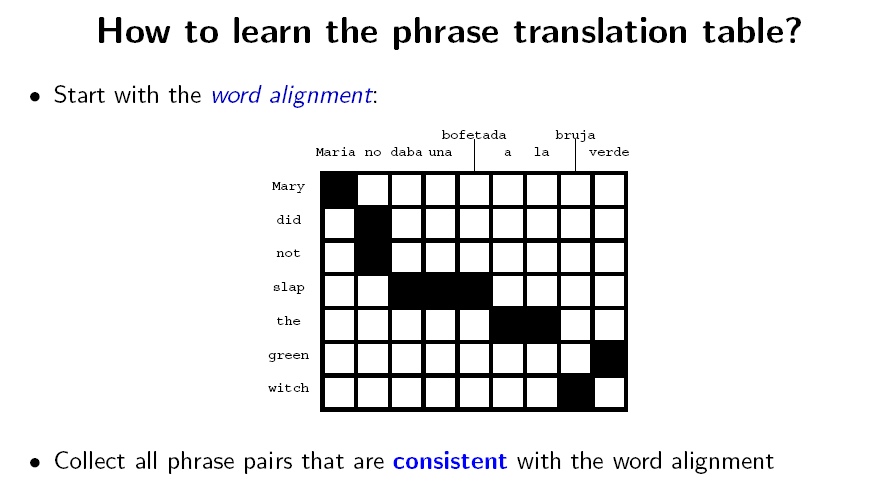 Slide from Koehn 2008
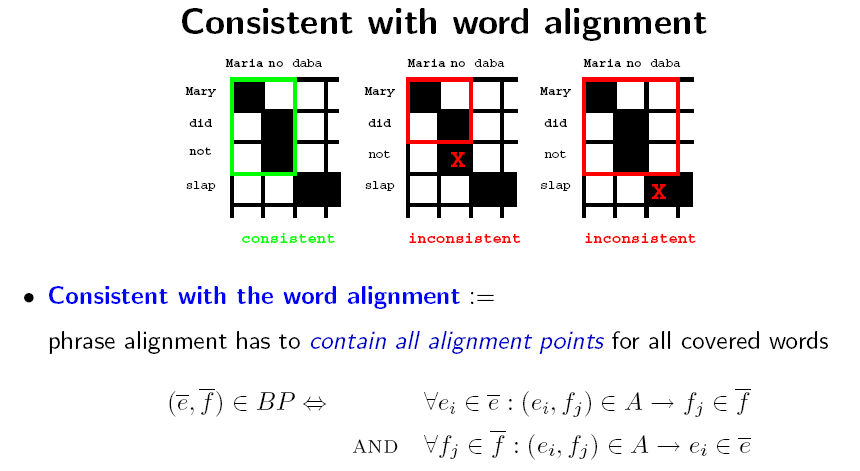 Slide from Koehn 2008
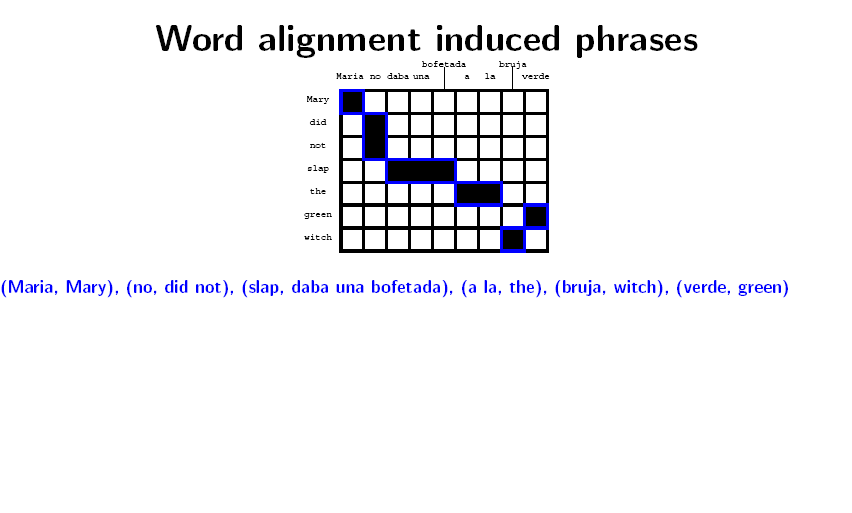 Slide from Koehn 2008
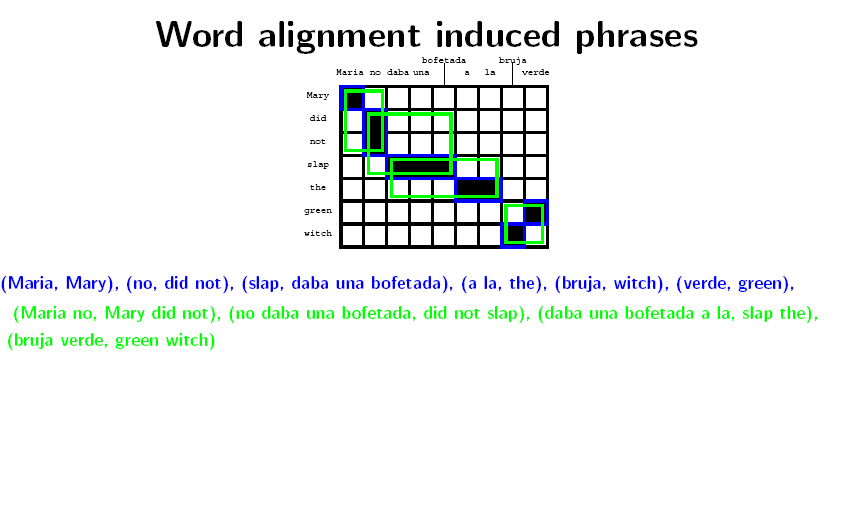 Slide from Koehn 2008
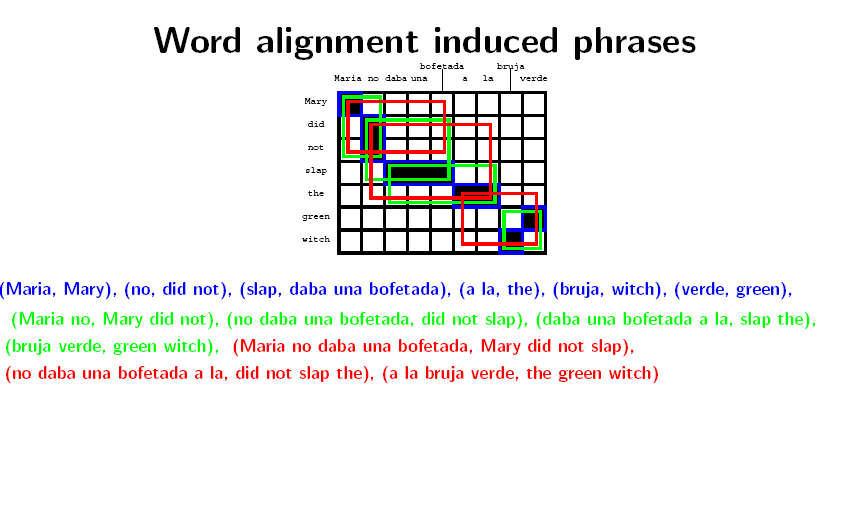 Slide from Koehn 2008
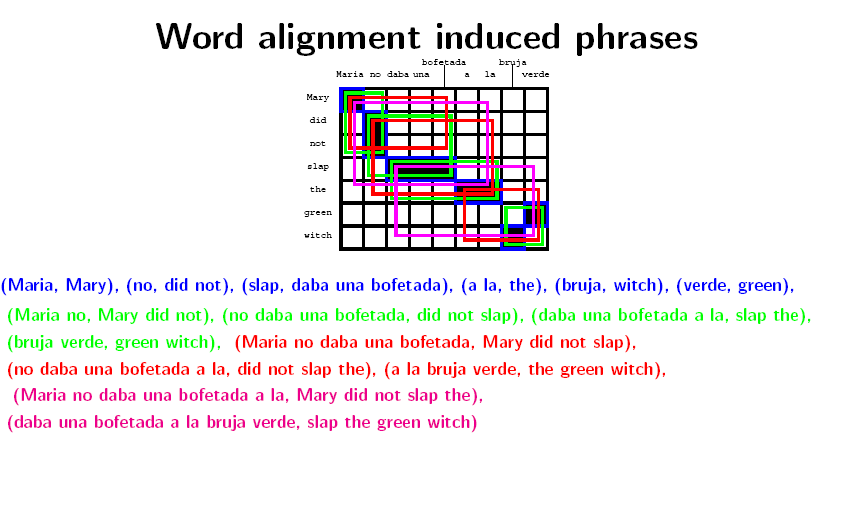 Slide from Koehn 2008
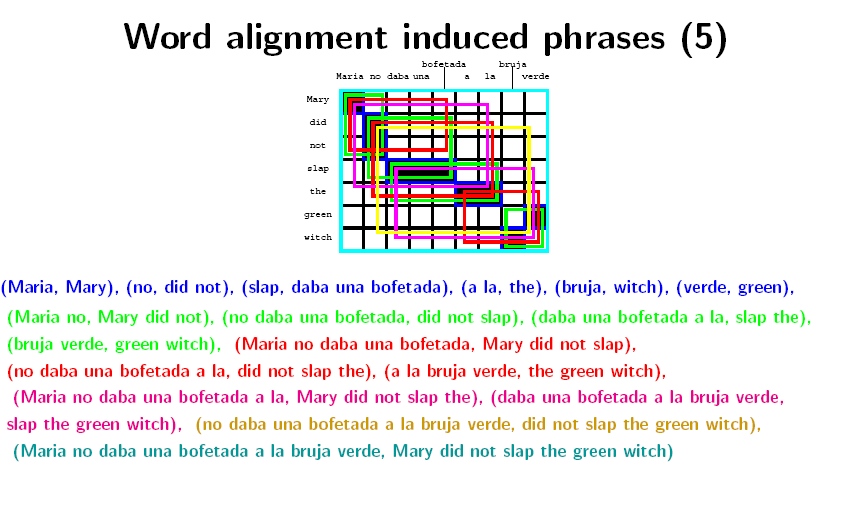 Slide from Koehn 2008
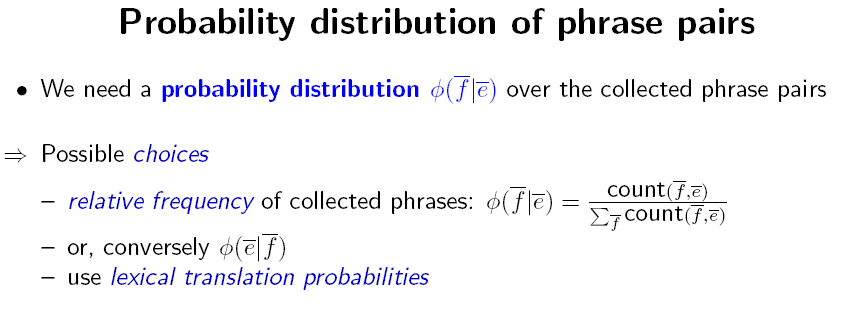 Slide from Koehn 2008
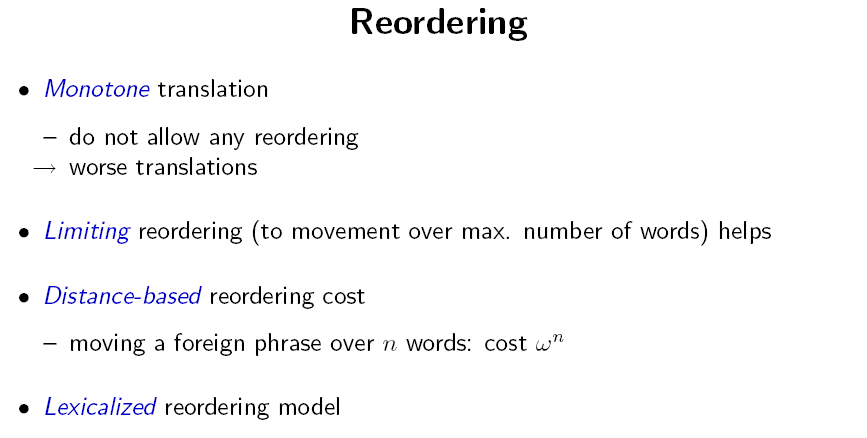 Slide from Koehn 2008
Outline
Phrase-based translation 
Log-linear model
Tuning log-linear model
Decoding
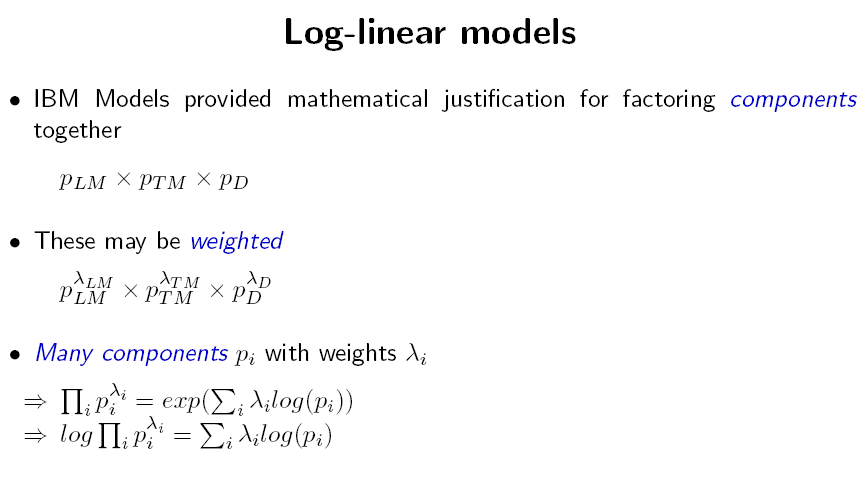 Slide from Koehn 2008
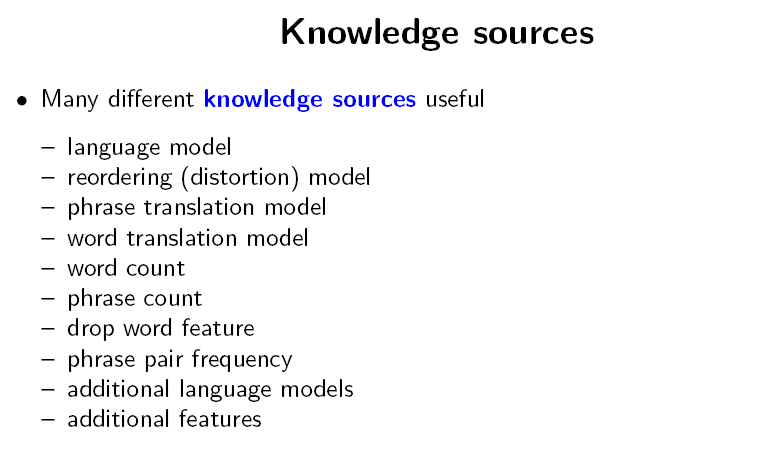 Slide from Koehn 2008
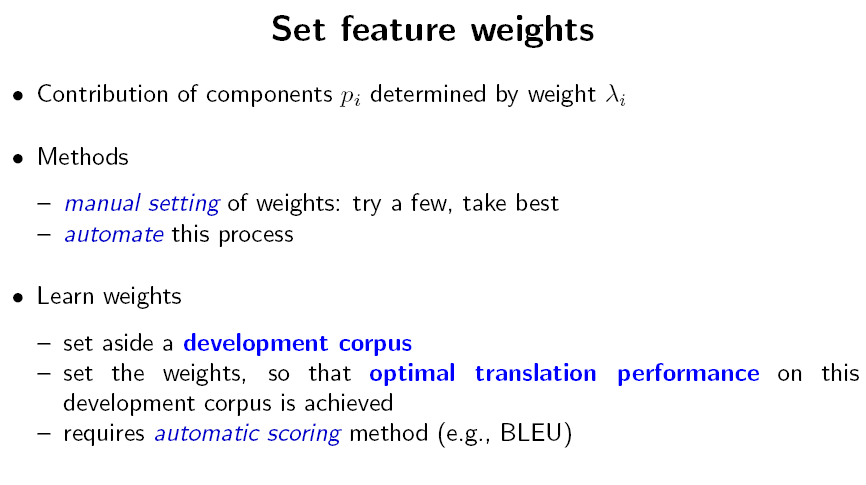 Slide from Koehn 2008
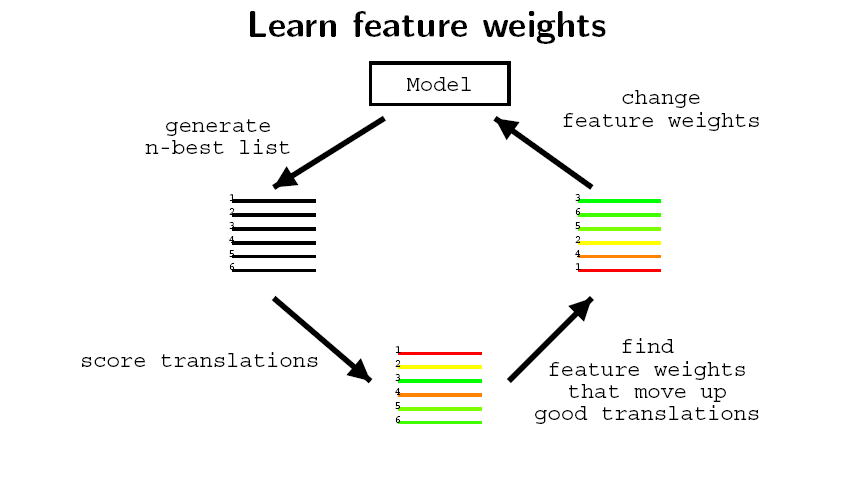 Slide from Koehn 2008
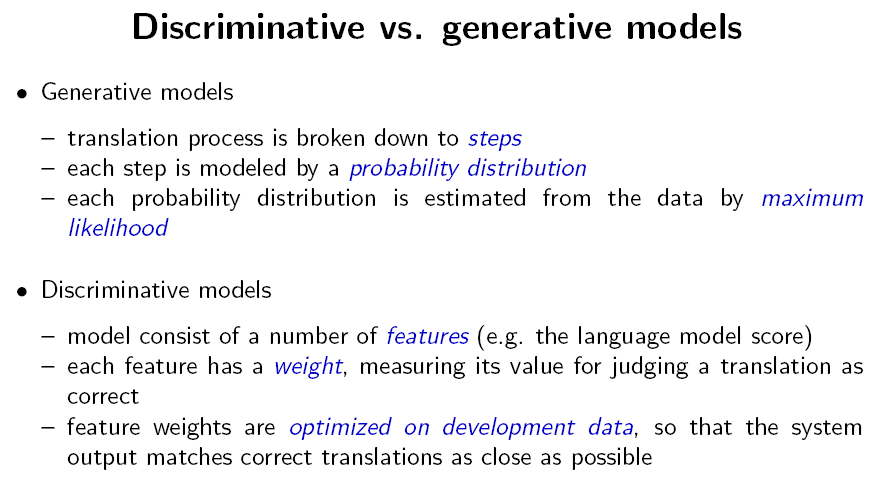 Slide from Koehn 2008
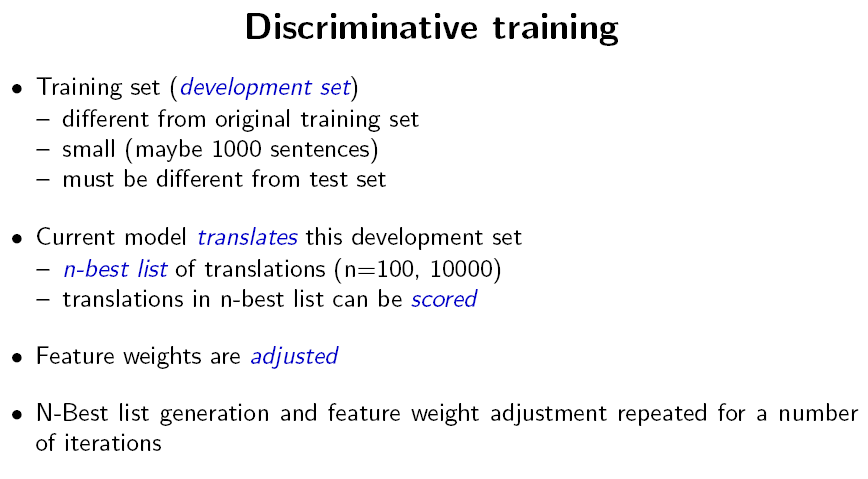 Slide from Koehn 2008
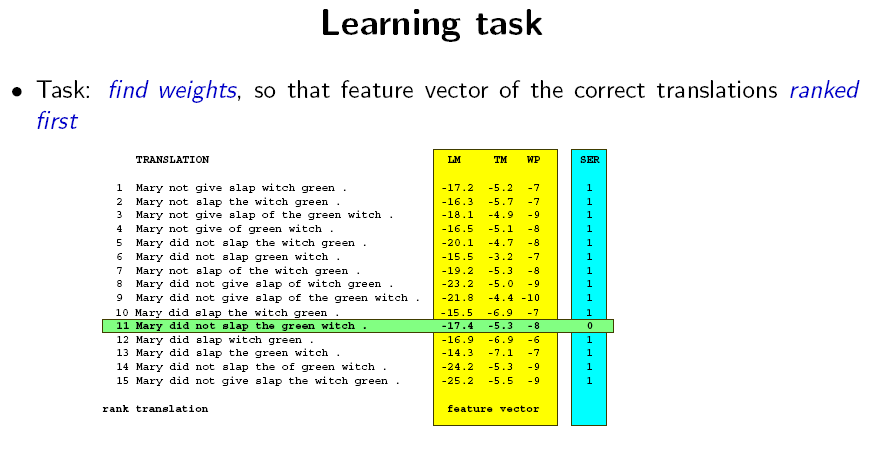 Slide from Koehn 2008
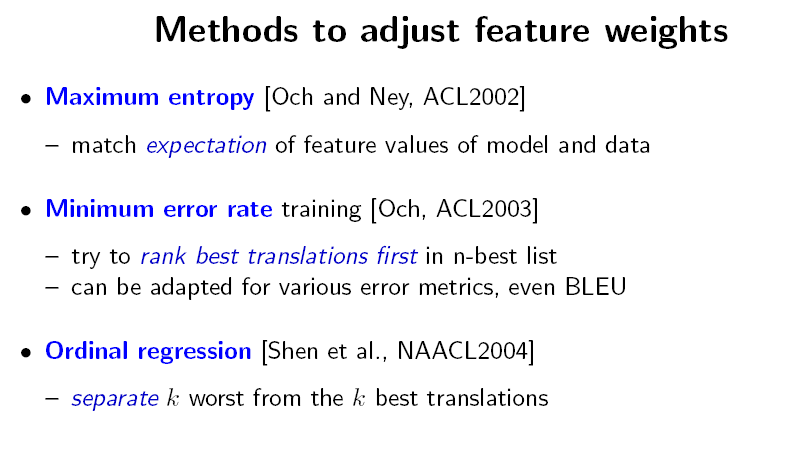 Slide from Koehn 2008
Outline
Phrase-based translation model
Log-linear model
Tuning log-linear model automatically
Decoding
Outline
Phrase-based translation model
Log-linear model
Tuning log-linear model automatically
Decoding
Basic phrase-based decoding
Dealing with complexity
Recombination
Pruning
Future cost estimation
Decoding output
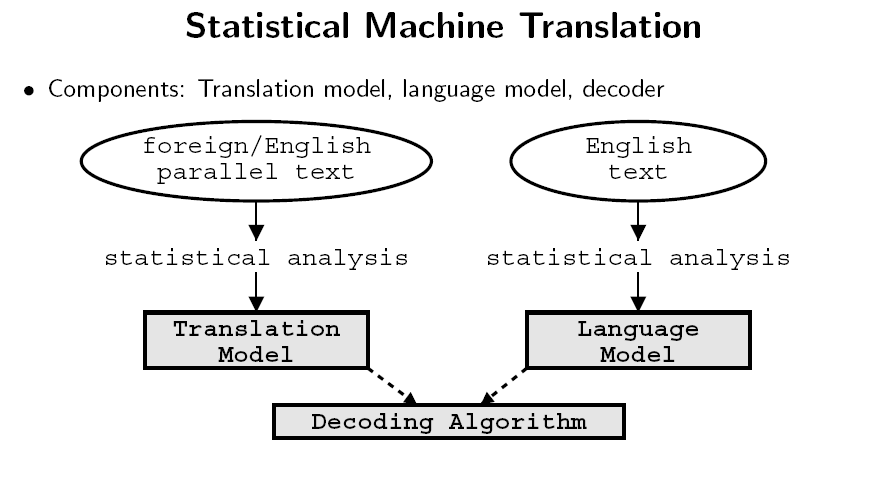 Slide from Koehn 2008
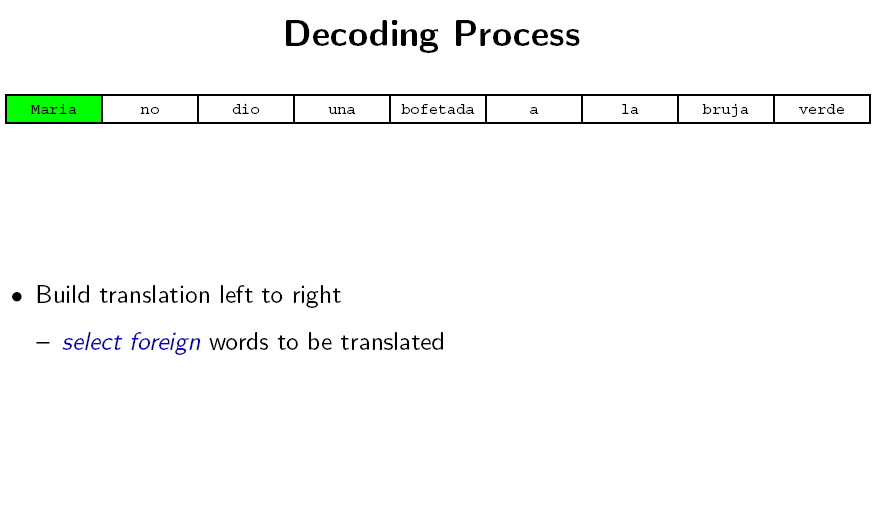 Slide from Koehn 2008
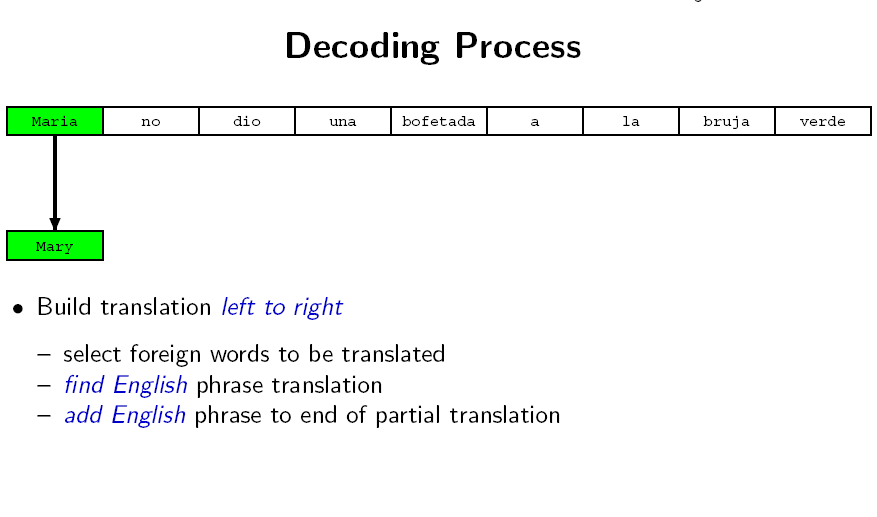 Slide from Koehn 2008
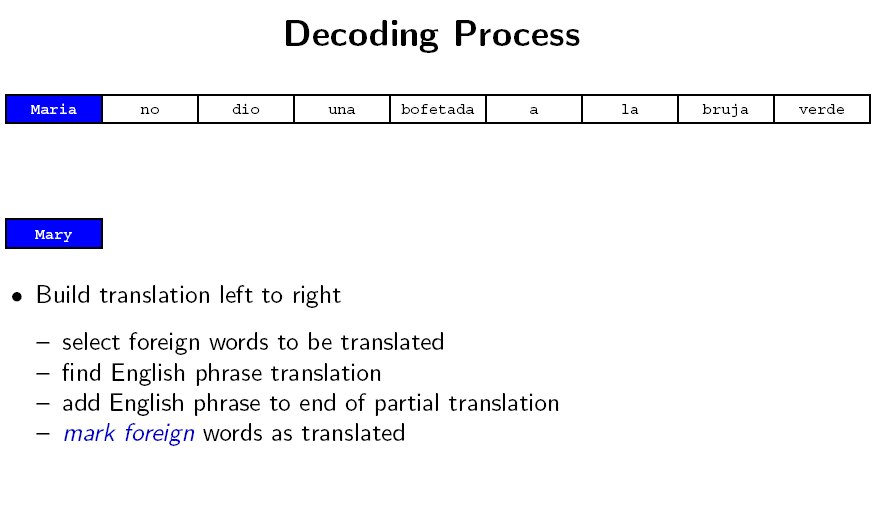 Slide from Koehn 2008
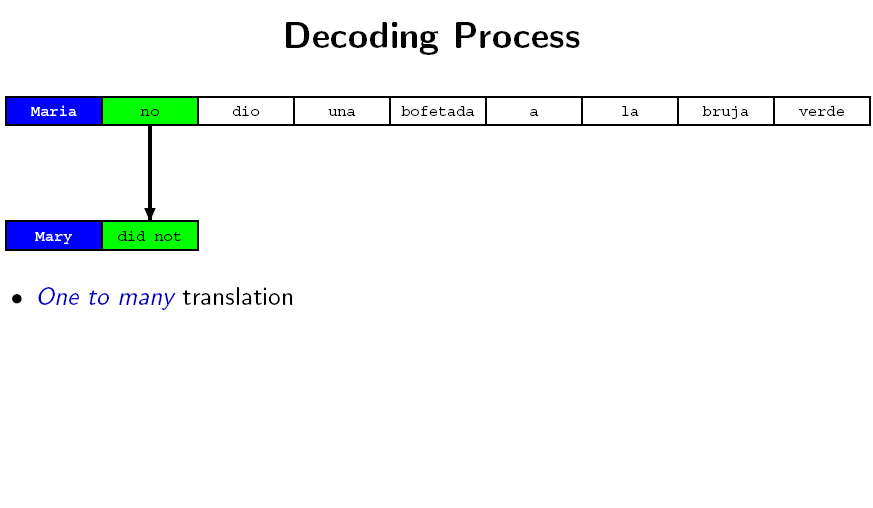 Slide from Koehn 2008
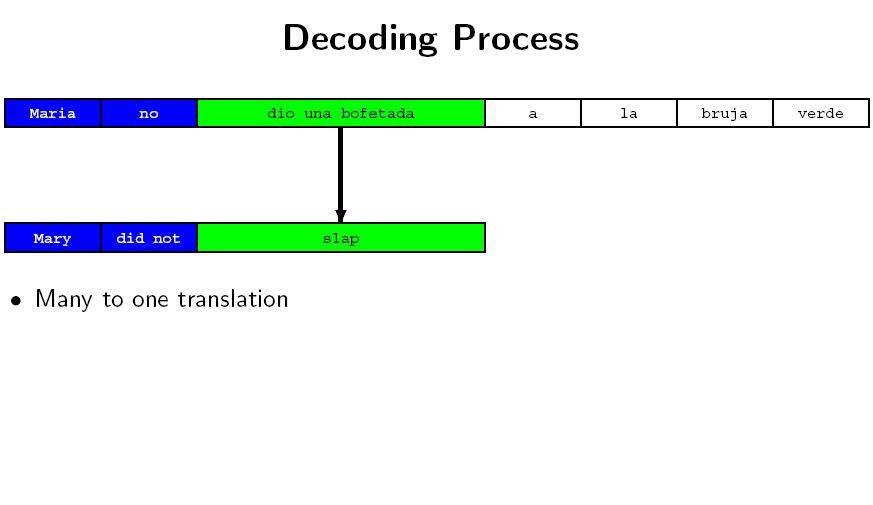 Slide from Koehn 2008
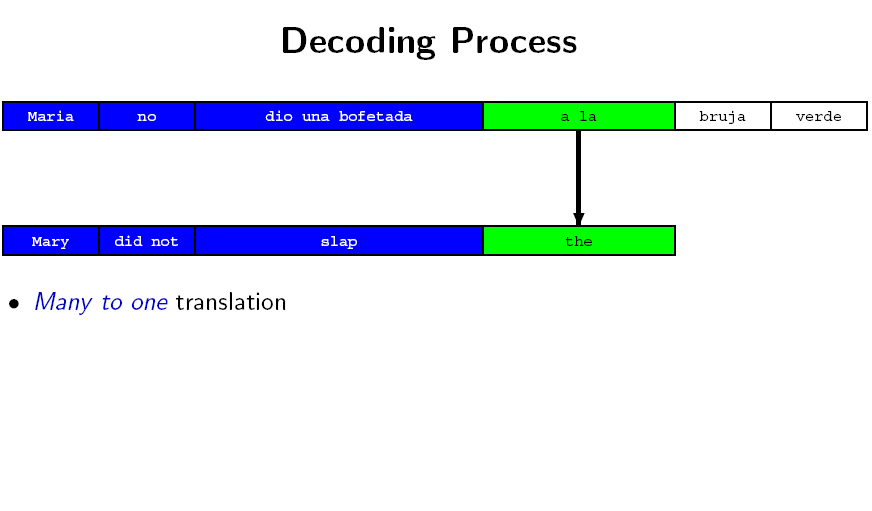 Slide from Koehn 2008
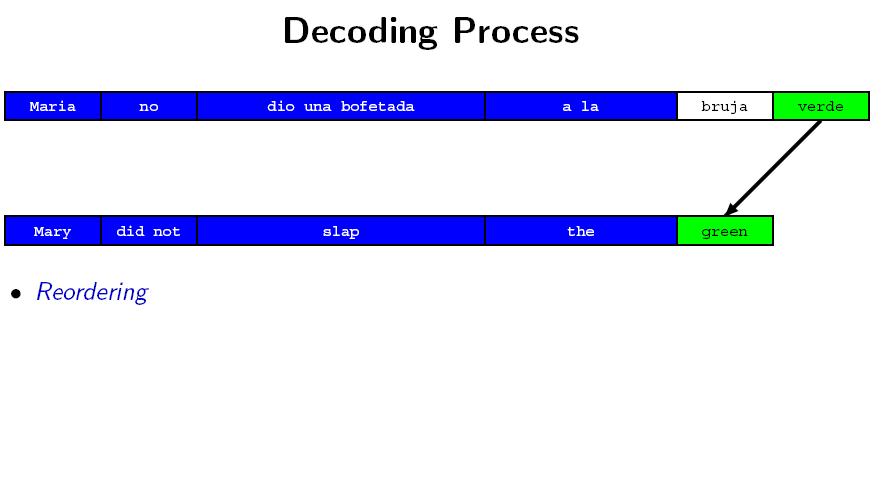 Slide from Koehn 2008
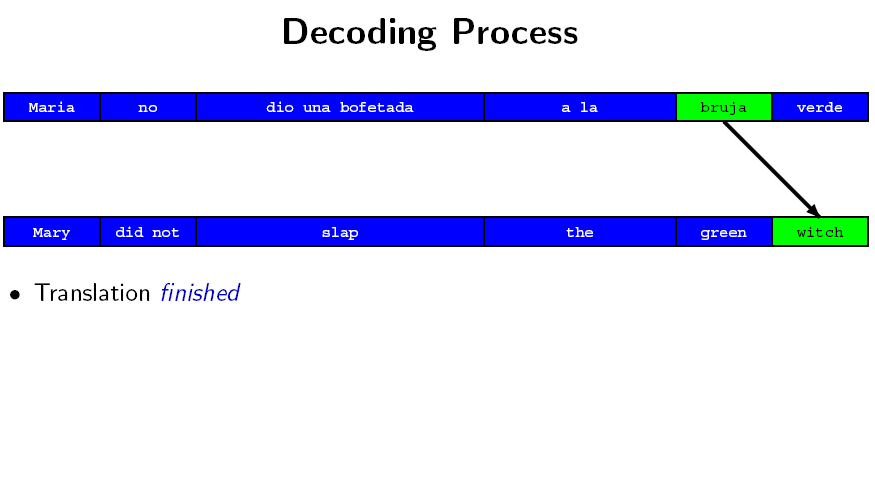 Slide from Koehn 2008
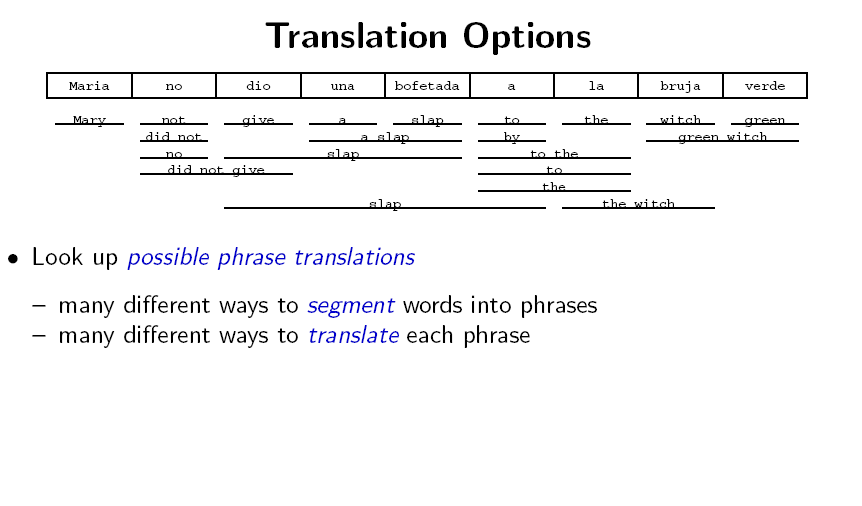 Slide from Koehn 2008
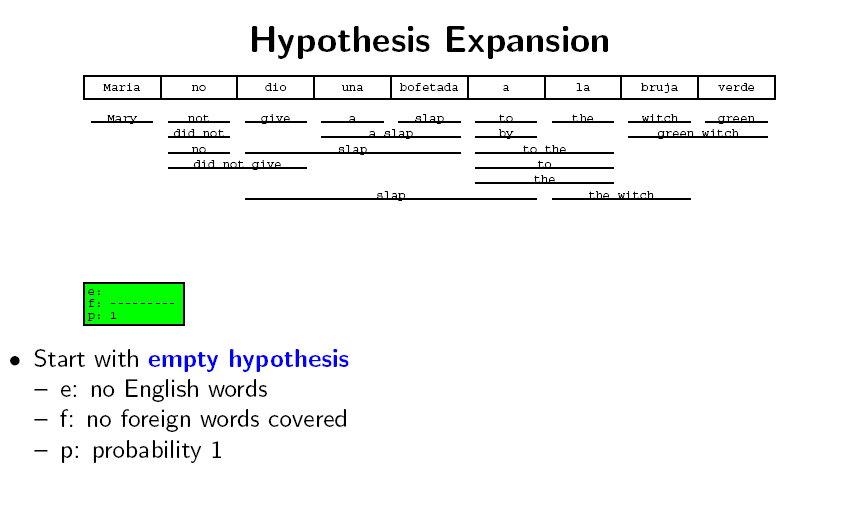 Slide from Koehn 2008
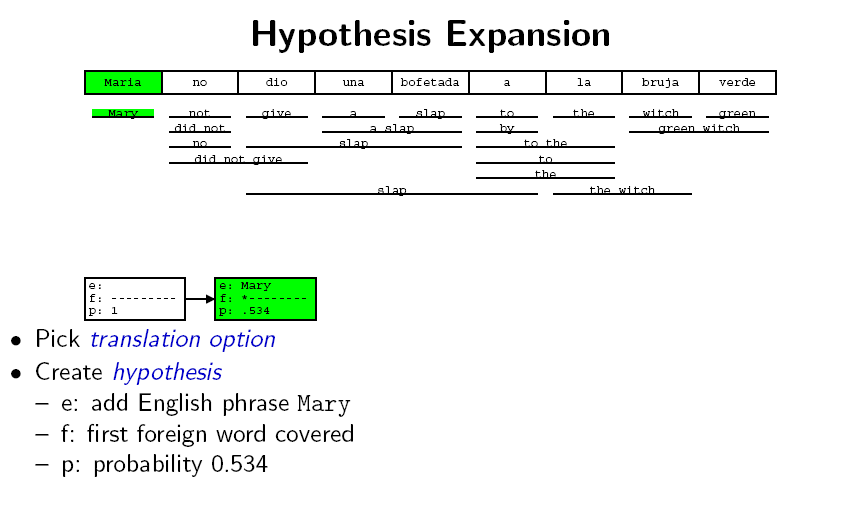 Slide from Koehn 2008
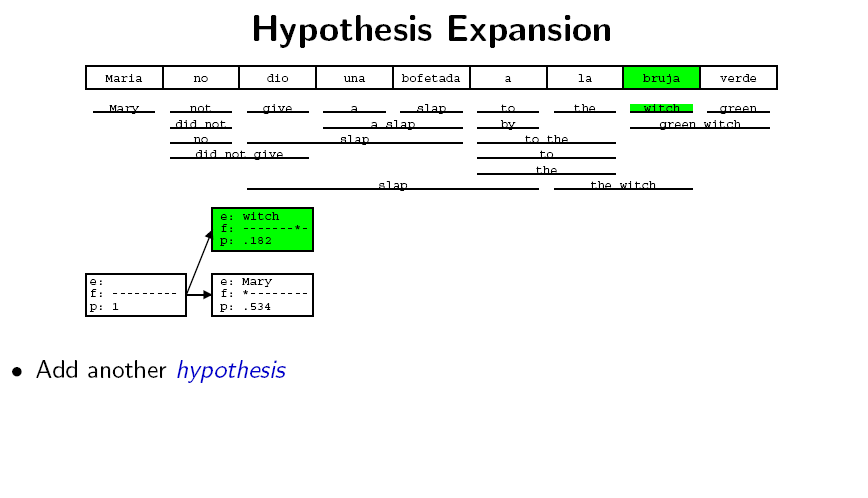 Slide from Koehn 2008
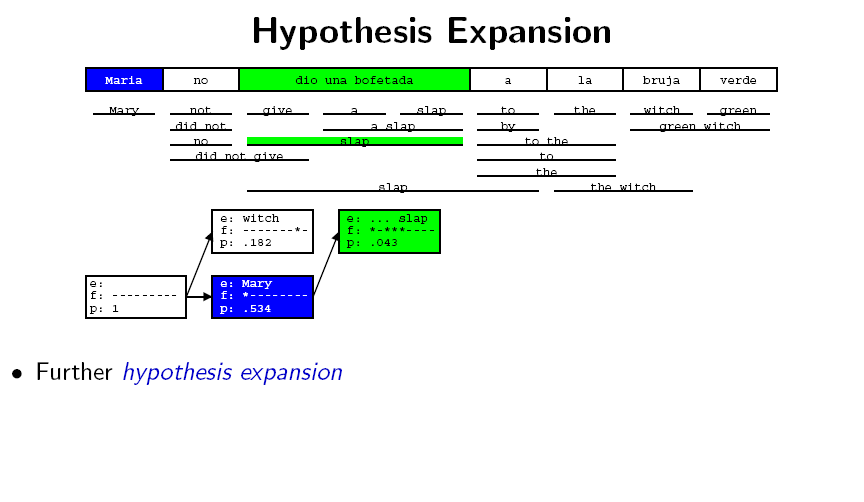 Slide from Koehn 2008
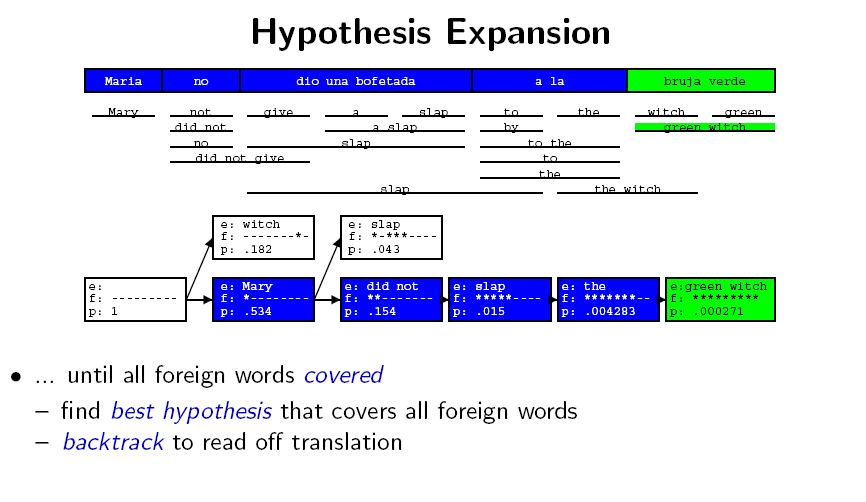 Slide from Koehn 2008
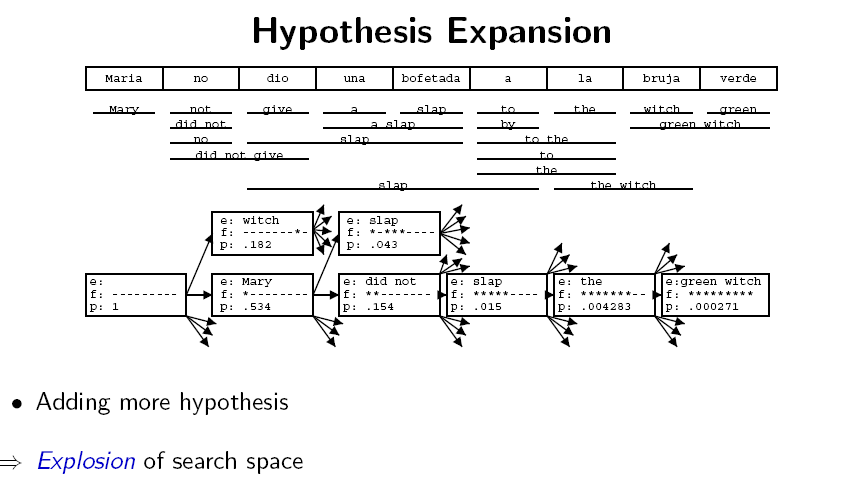 Slide from Koehn 2008
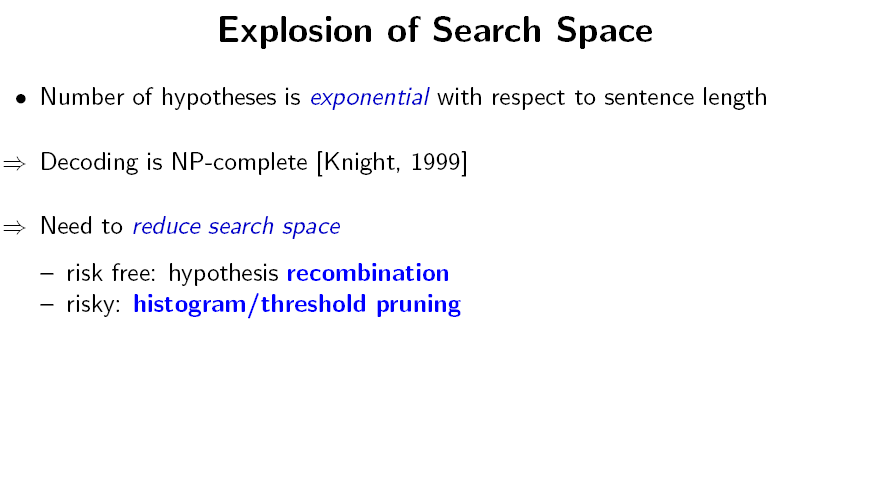 Slide from Koehn 2008
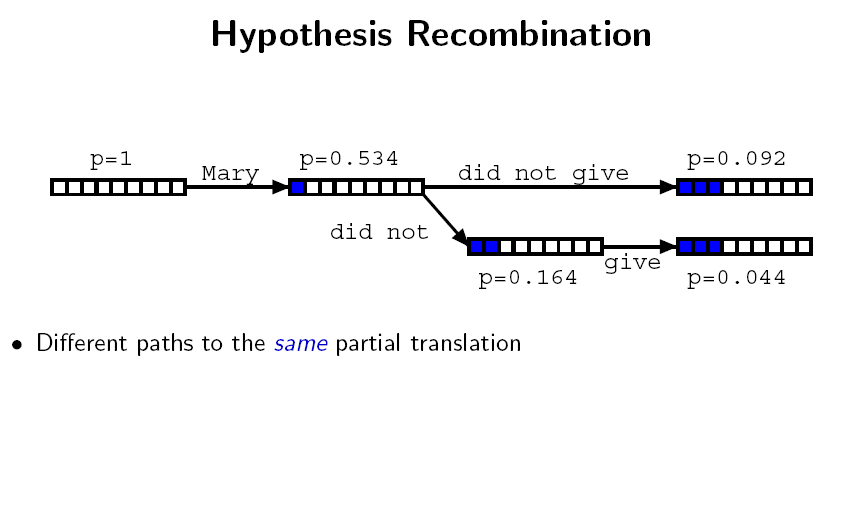 Slide from Koehn 2008
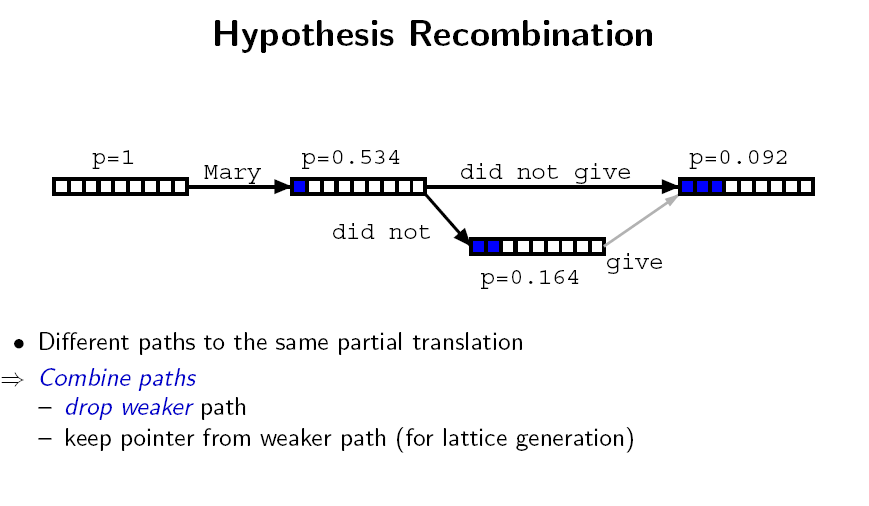 Slide from Koehn 2008
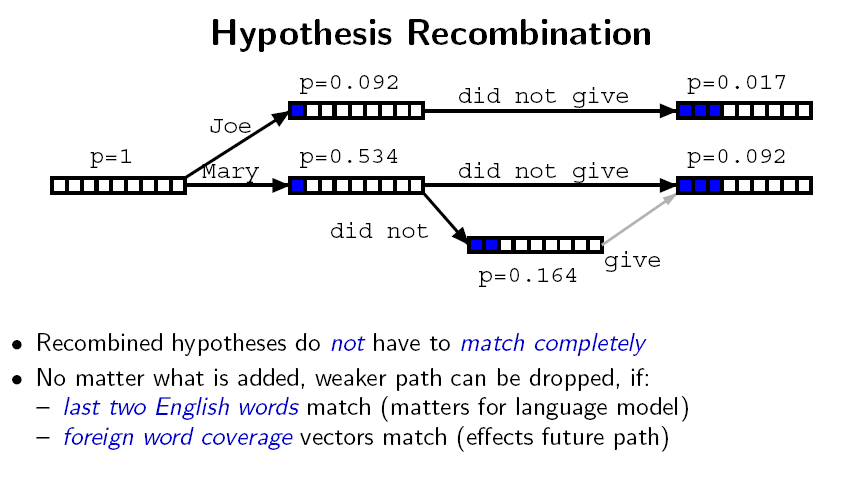 Slide from Koehn 2008
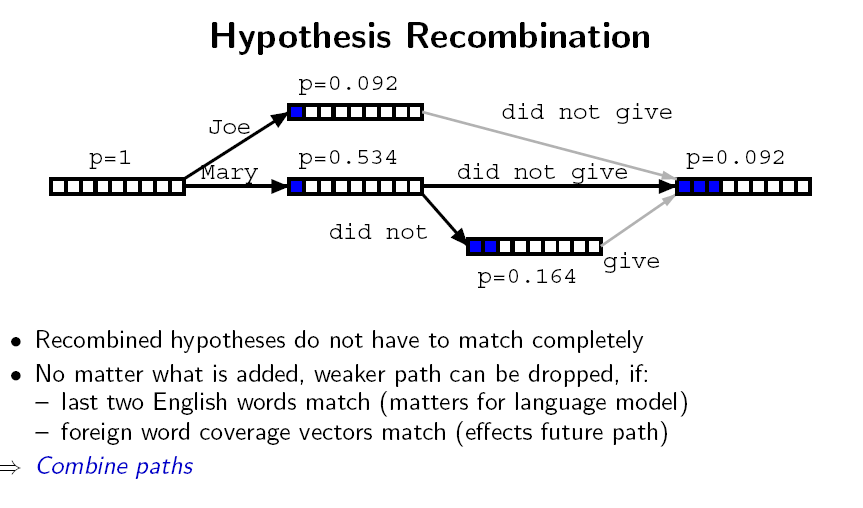 Slide from Koehn 2008
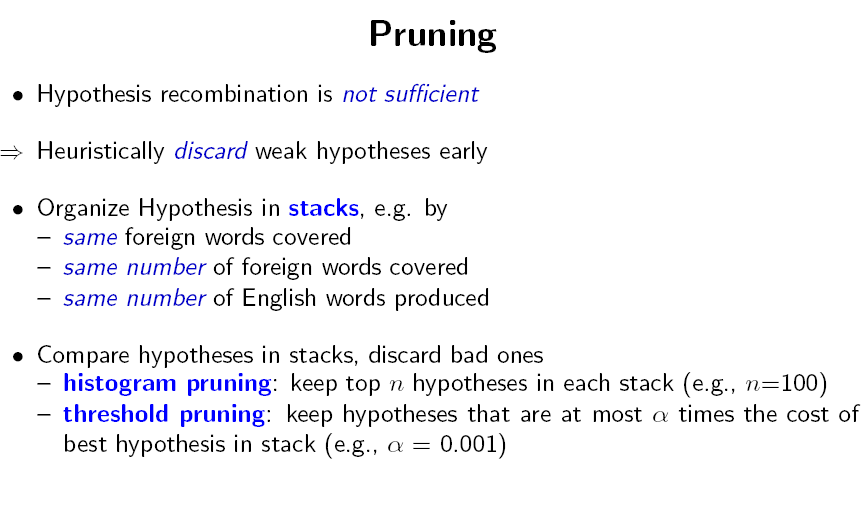 Slide from Koehn 2008
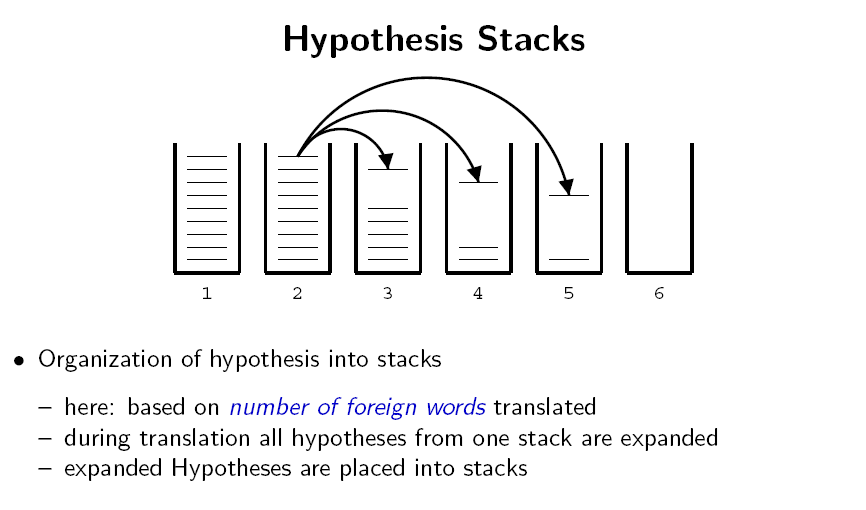 Slide from Koehn 2008
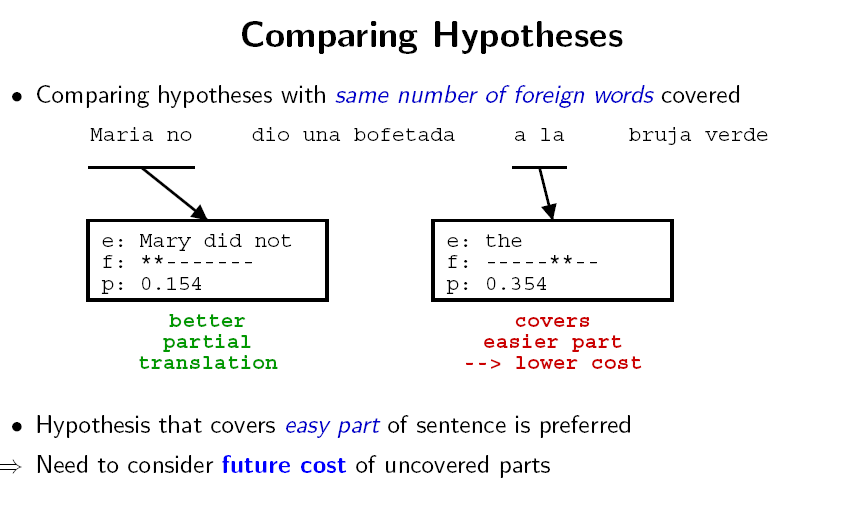 Slide from Koehn 2008
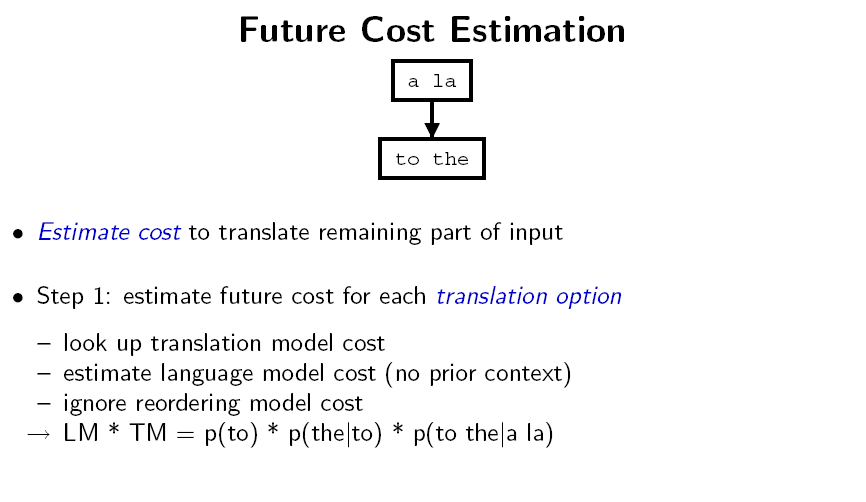 Slide from Koehn 2008
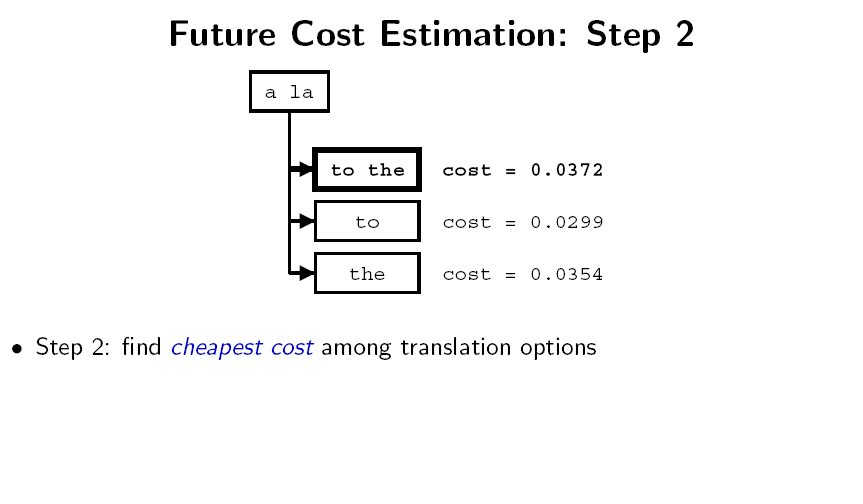 Slide from Koehn 2008
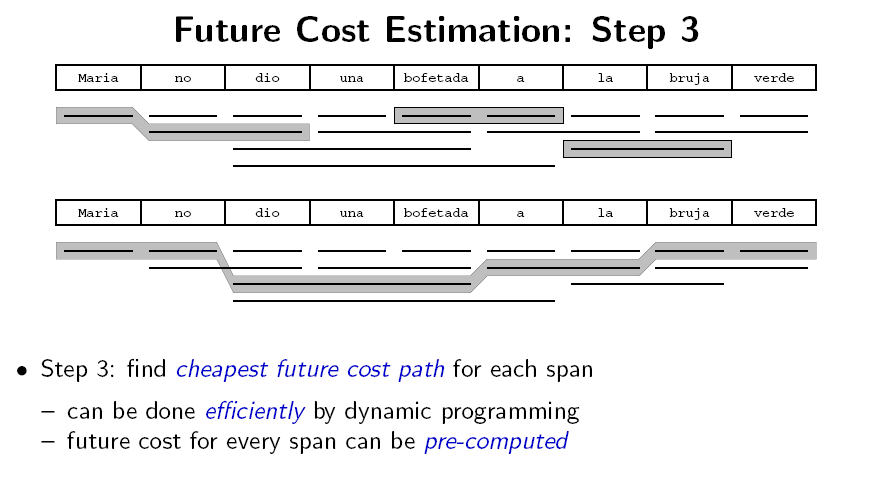 Slide from Koehn 2008
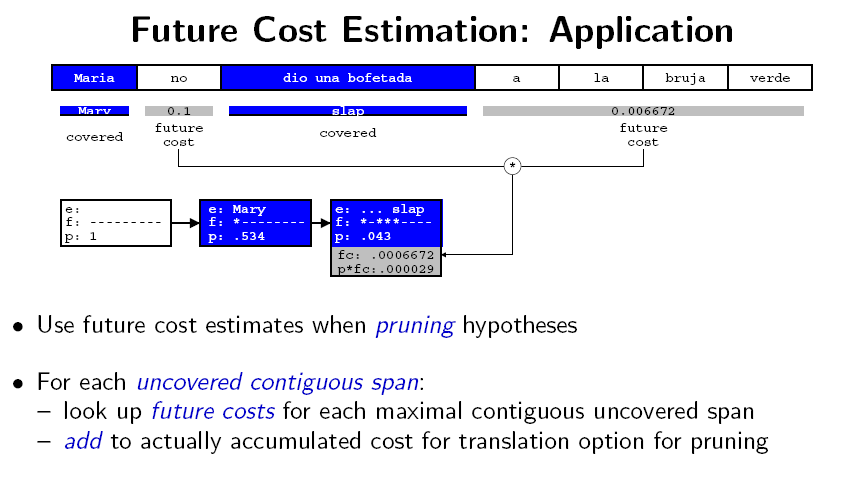 Slide from Koehn 2008
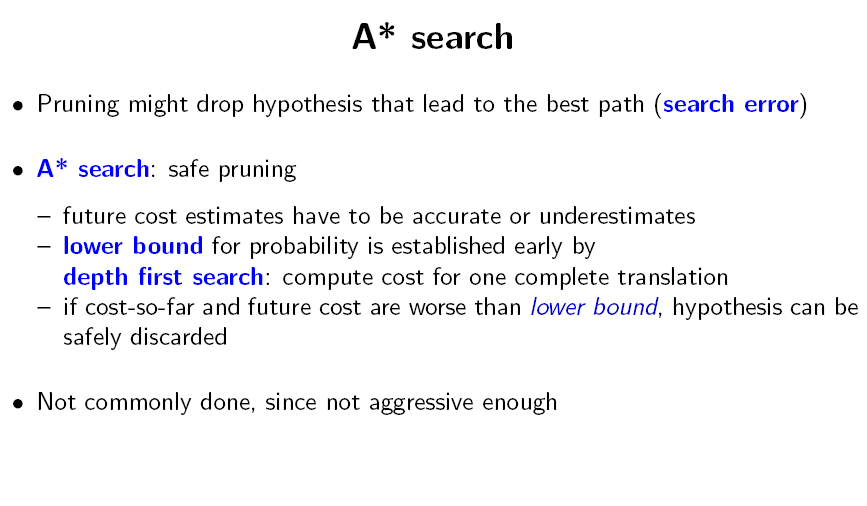 Slide from Koehn 2008
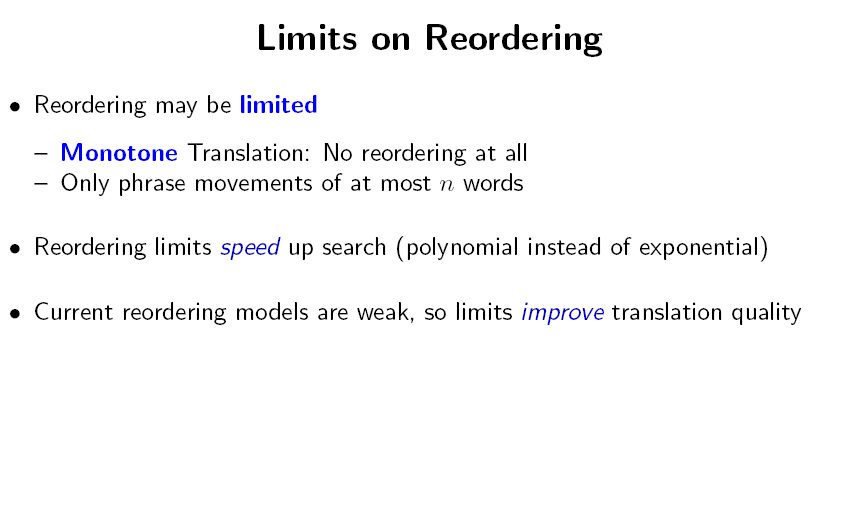 Slide from Koehn 2008
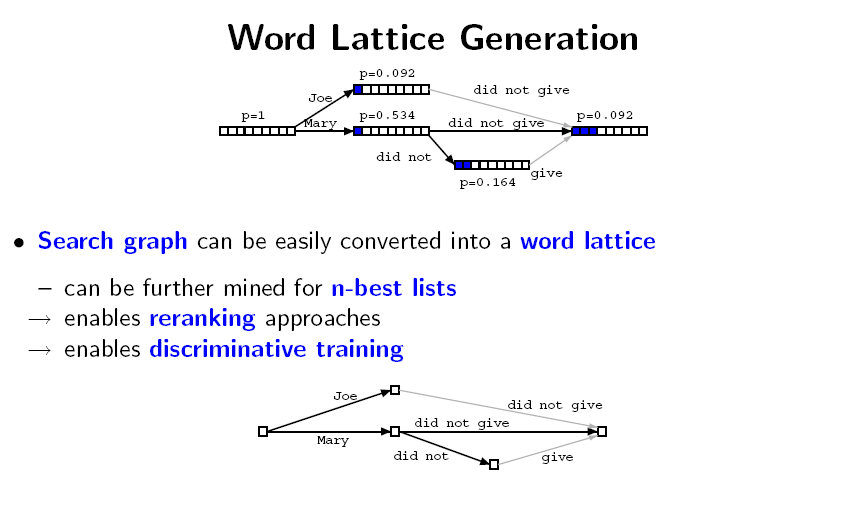 Slide from Koehn 2008
Assignment 2
Build a state of the art phrase-based SMT system!
German to English or French to English
Using a small amount of data
This is a „learning by doing“ exercise
See my home page again
Thank you!